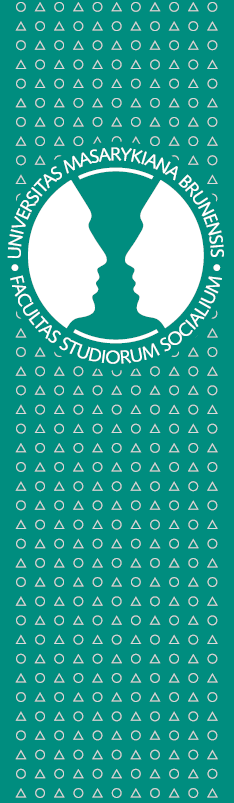 Masaryk University
Faculty of Social Studies
Demographic and Non-demographic Challenges to Education Systems

Martin Kreidl


To be presented at the 8th international post-graduate course “Challenges of Europe”, Inter University Center Dubrovnik, April 16-20, 2012
www.fss.muni.cz
Overview
(In)equality and exclusion in education
Education as a stratification variable
Trends and cross-national differences in education inequality
The role of education systems
Tracking, financing, and central exams
Challenges…
2
Equity in education
2 approaches
Fairness: personal and social circumstances such as gender, SES, ethnicity, and migration background shall not influence the odds of success in education
Inclusion: implies a minimum standard of education for all
Both relate to the general topic of this course (exclusion), I emphasize the former (fairness)
3
What matters for equity in education?
Design of the system
Financing 
Practices
4
Background: the role of education in modern stratification
Classical statement: Blau & Duncan (1967) 
Education plays a dual role
Main avenue of intergenerational mobility
Main instrument of intergenerational status inheritance
5
The basic stratification model
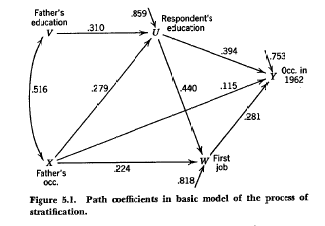 6
Key questions of stratification
Is the role of education stable over time?
Is the role of education identical across societies?
Does the role of education depend on the institutional context?
7
Today
I focus on inequality of education opportunity (i.e. inequality in access to education)
I leave consequences of education aside
This leaves us with
Is inequality in access to education stable over time?
Does it differ across institutional contexts?
8
Extensions of the basic model – dimensions of inequality
Post-Blau & Duncan: Expanding the set of explanatory variables to include along with father’s education and occupation
Family size (number of siblings)
Gender
Family structure (intact vs. non-intact)
Migration
Cohort
9
Empirical answers - Stability over time
Moderate amount of evidence – access to education tends to become somewhat more equal
Significantly declining gender inequality
Declining inequality with respect to parental education and occupation
Primarily at the lower levels of education
Equality is achieved when demand is saturated
10
Stability over time, cntd.
Primary source of change – educational expansion
Sweden, Netherlands, Germany, Italy, USA…(growing equality is possible across systems)
Persistent inequality within levels of education (field of study, prestigious tracks,…)
Effects of reforms – limited and short-lived (if any)
China during Cultural revolution, CEE in the 1950s
11
Stability over time, cntd.
Reversal of the long-term trend is possible (Lucas 1996)
E.g. 1980s in the U.S.
Tuitions rose, public support for higher education declined
The importance of social background for college entry increased
12
Empirical answers - cross-national comparisons
Crucial dimensions of the education systems
Extent of tracking (ability grouping at school level)
Existence of dead ends
Second chances
Tuition and fees
Centrally administered school leaving examinations
13
Differentiation across systems
Some systems are more conducive of equality
I will consider examples later
More equality can be achieved in all systems
14
What aspects of education systems receive most research attention?
15
Tracking
Parallel streams/types of education, mostly at secondary levels
Differences in curricula, final qualifications, different expectations to transit to the next level
Typically:  academic tracks, vocational tracks,…

May begin as early as age 12
16
Consequences of tracking for inequality
Systems with high horizontal differentiation tend to be more unequal
There is higher association between the characteristics of the family of origin and school outcomes
Early tracking produces more inequality
Early decisions are typically more strongly influenced by the parents (life-course change)
17
School choice
Risk to equity if parents are given too much freedom to exploit choice
Better educated parents make shrewder choices
Typically results in increased differences in school composition between schools
18
How tracking influences school outcomes?
Through teaching and learning environments and practices
Curriculum, teacher quality, teaching resources
Peer-effects
e.g. PISA: school composition is strongly related to individual outcomes event net of students’ individual (and family) characteristics
Existence of positive role-models most important
Tracking positively influences the performance of the top decile of students and negatively of everyone else
19
Dead ends in the system
Choices that have no (obvious) follow up school continuation options
Lead one out of the school system
Typically exist in highly tracked and selective systems
Vocational training leading “only” to a job
Associated with higher levels of inequality
20
Second chances
let someone enroll even without possessing formal prerequisites
Recognition of job experience as an equivalent of formal training
Other ways of obtaining credentials: GED, …

A productive way of overcoming dead ends
other: adult learning
Typically – a combination of both
21
Tuition and fees
Complex effects on equity (Shavit, Arum, Gamoran 2007)
A set of direct and indirect influences
Indirect
More private funding -> higher attendance rates
Higher attendance rates -> less inequality
Direct: higher private funding -> more inequality (net of attendance rate)
overall: these cancel out to produce no total effect
22
Centrally administered exams
Play an important role to enhance equity in tracked education systems
Function to reduce the association between parental statuses and school outcomes
Keep schools accountable
23
Challenges to education systems
24
Demographic challenges
Raising divorce rates -> raising share of disadvantaged kids
Declining fertility -> raising aspirations and thus raising competition (and inequality)
Growing economic segregation -> perpetuates inequality
Growing immigration -> larger shares of disadvantaged kids
25
Non-demographic challenges
Funding – budget cuts reduce supply of education, may produce increasing inequality
Growing economic inequality
26
Think about equity and education systems
Ideally
Limit tracking (particularly early tracking)
Limit the influence of parents over school choice
Have oversubscribed schools hold a lottery
Combine tracking with centrally administered exams
27
Thinking…
Remove dead ends within the system
Provide second chances
Tuition and fees (if paid) need to complement (not replace) the funding from the state
Must be used to increase enrollments
28